Familie og helse
BTI-samlinger 26.4.2022
Familie og helse
[Speaker Notes: Kommunale helsetjenester, psykisk helse.

tverrfaglig kompetanse, lav terskel, forebyggende, ønsker tilbakemeldinger når det ikke fungerer tilfredsstillende, også til leder, barnehager kan ta kontakt tidligere – ikke vent å se for lenge.]
Familietjenesten
Familietjenesten
Individuelle samtaler for barn og ungdom
Individuelle samtaler for voksne
Observasjon i skole/barnehage
Parsamtaler
Foreldreveiledning
Familiesamtaler
Samarbeid med skole/barnehage
[Speaker Notes: Kan være på kontoret, i hjemmet, på skolen/i barnehagen, i naturen, digital mm.]
Familietjenesten
Familietjenesten
Utsikten: Barn som pårørende
COS og ICDP foreldreveiledningskurs
Mestringskurs:
Angst og stress
Følelser
Depresjon og nedstemthet
Sinte barn
Stille barn
Samspill i familien
Ufrivillig skolefravær
Familietjenesten
[Speaker Notes: Hvordan tar tjenestene kontakt, og hvordan anbefaler de foresatte å ta kontakt? Telefon er det enkleste. 
Hva skjer når man kontakter Arendalshjelpa? Kartlegging på telefon, fordeling til rett tjeneste påfølgende tirsdag, deretter fordeling innad i tjenestene utifra kompetanse og tilgjengelighet (Synliggjør gjerne at dere fordeler oppgaver ut fra hvilken kompetanse som trengs) Derfor viktig å synliggjøre i henvendelsen hva man ønsker hjelp til og hva slags hjelp man ønsker, f.eks. angst, ønsker selvhjelpskurs, eller har et barn som ikke vil på skolen, ønsker foreldreveiledning. Noen ønsker å bestille en yrkesgruppe, det anbefales i utgangspunktet ikke.
Hva om man ønsker hjelp fra kommunens psykologer? Si ifra om det, så tar vi en prat om hva det handler om. Noen ganger misforståelser, risikerer å måtte vente lengre, eller få noen med mindre kompetanse på det området man strever med enn andre ville hatt. Er det viktig likevel, prøver vi å strekke oss langt i å imøtekomme ønsker. 

Det er også mulig å ringe til Arendalshjelpa med ønske om veiledning/drøfting for ulike tjenester. F.eks. når barnevernet har et ønske om å ha med en skolelos i et ansvarsgruppemøte, når helsestasjonen står fast i en sak og vil drøfte den, når skolen prøver å forstå en mor med psykisk lidelse bedre osv.]
Arendalshjelpa
Arendalshjelpa - Arendal kommune
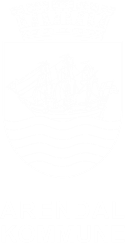